HOW TO TELL DIFFERENCEOF MAJORANA/DIRAC NEUTRINOS
Why not rely on 0ν2β decay experiments ? NEXT SLIDE
 Why not rely on published literature, that gives almost no hope for other experimental approaches?
 TENTATIVE ANSWER: because literature (almost) only considers neutral current reactions, where M/D difference in cross sections scales like (mν/Eν)2, and -> 0 for  mν -> 0
 Federico and I have an idea to search for M/D difference in CHARGED current reactions.
 (why no one else had our idea?)
15/6/2017
Neutrino group meeting
1
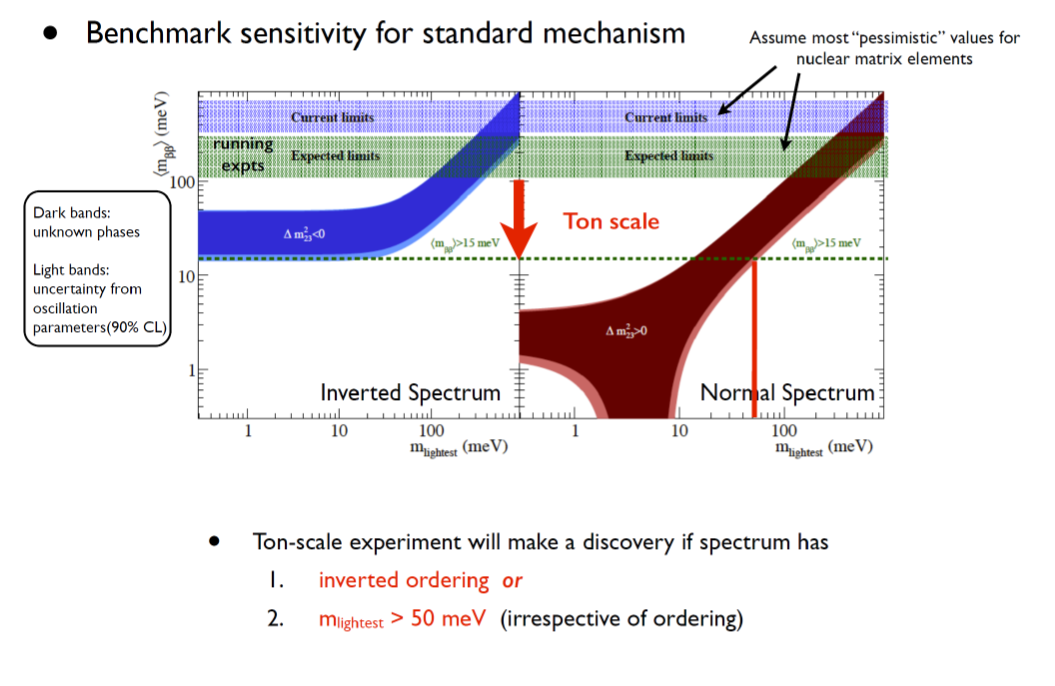 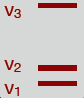 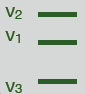 From Xiangdong Ji’s talk on PANDAX-III  experiment
LESS OPTIMISTICALLY: IF NORMAL HIERARCHY, MAY NEVER DETECT 0ν2β decays
NOR  DISCOVER THAT NEUTRINOS ARE MAJORANA PARTICLES!
15/6/2017
Neutrino group meeting
2
THE IDEA
Recall that a Majorana neutrino coincides with its antiparticle, and has two helicities:
 negative (like SM neutrinos)
 positive (like SM anti-neutrinos)
 with massive neutrinos, it is possible to flip helicities by a Lorentz boost
 Flipped – helicity neutrinos or antineutrinos will have different reactions depending on their Majorana vs. Dirac nature
Example: for a helicity-flipped Dirac neutrino,          ν + ZN -> e- + Z+1N’ is suppressed, and          ν + ZN -> e+ + Z-1N’ is forbidden by lepton number conservation
 but if neutrinos are Majorana particles the second reaction would be allowed!
 because Majorana neutrinos  have zero lepton number
 detecting positive leptons in a neutrino beam (modulo background, etc) would prove the Majorana nature of neutrinos!
15/6/2017
Neutrino group meeting
3
THE IMPLEMENTATION
Need Lorentz – boosted neutrinos or antineutrinos from decays in flight of muons produced at a “suitable accelerator” (e.g., NUSTORM ring)
 Why muons, rather  than more copiously produced pions? Because muon 3-body decays provides lower-energy neutrinos, which may be more effectively flipped in the lab system
 The FIRST challenge: CALCULATE the M-to-D difference in this favored phase-space region and for a realistic experiment
 I am afraid we need a theorist to do the calculations…
 The SECOND challenge: a suitable accelerator, obviously
 but it  would be lovely to show that the idea works!  
 but before that, there are ZERO-th order challenges: 
  is the idea correct?
 convince ourselves that THE HELICITY FLIP IS SIZABLE
 My progress on this calculation is very slow. No numbers yet.
 Convince a theorist to do cross-section calculations
 no success yet…. Maybe need formulas and back-of-envelope numbers
15/6/2017
Neutrino group meeting
4
THE POINT I AM AT
Re-learned spinor formalism, at a very elementary level. Now I know the following:
 solving the Dirac eq. in the standard Dirac-Pauli representation gives helicity eigenstates
Helicity eigenstates can be decomposed into two orthogonal chirality eigenstates
Chirality eigenstas are not solutions of the Dirac eq.! 
HELICITY is not Lorentz-invariant: can be flipped by a L-boost.But it is conserved for free particles
CHIRALITY is intimately related to “weak charge”It is LORENTZ-invariant, and IS NOT CONSERVED
L-invariance: indeed, in SM a neutrino cannot be L-boosted to have anti-neutrino interactions
Non-conservation: formally, the  γ5 (chirality) operator does not commute with the Dirac Hamiltonian. Also, “vacuum (the Higgs) eats weak charge” (R. Klauber, and M. Mangano)
All this suggests that helicity-flipped Majorana neutrinos ought to interact like anti-neutrinos, and produce “wrong-charge” reactions, not allowed by SM!
15/6/2017
Neutrino group meeting
5
WHAT NEXT
Calculations, zero level: I would like to show to myself that a L-boost flips the helicity of a spinor. Not as simple as it seemed to me.
 Analogously, would like to show that L-boost does not change chirality of a Dirac spinor
 WHAT DOES A L-BOOST DO TO A MAJORANA SPINOR?I am afraid that this needs field theory…. Not one of my strengthsAlso, we need to prove – or to persuade a theorist - that a boosted Majorana spinor does what we hope it does!
 What about the literature?Several papers give detailed calculations – even cross-sections – for D and M neutrinos, but only for neutral current reactions! WHY?
 A beautiful paper (Kayser – Shrock,1982) has lots of results, but only for NC 
Federico suggested an IFAE mini-workshop of theorists (Quirós?) with us. I am almost ready for it. Maybe, after summer vacations?
But perhaps we alreadycould have a little chat with Mariano
15/6/2017
Neutrino group meeting
6
EXTRA
15/6/2017
Neutrino group meeting
7
Physics of 0νββ process
Observation would require and involve:
Majorana neutrinos: ν = anti-ν
Lepton number violation
Massive neutrinos
Most important issue in neutrino physics, with CP violation? 
Baryogenesis via leptogenesis
Non-Higgs mechanism for mass generation
New avenue to BSM physics?
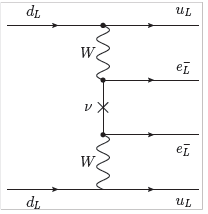 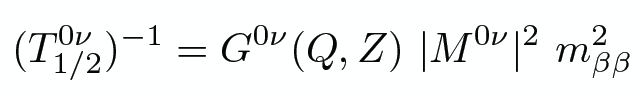 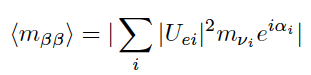 COHERENT sum includes unknown Majorana phases that “diffuse” unknown mββ
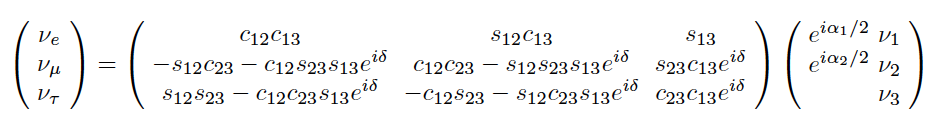 15/6/2017
Neutrino group meeting
8
Neutrino masses: WHAT IS MEASURED
Endpoint of β decays measures or sets limits on


From observational cosmology: DESI future sensitivity
                                         < 0.017 eV
If detect 0νββ, will measure the mass combination:


Combining  with the Δm2 and Uij from oscillation experiments, in few years we should should have exciting results on neutrino masses.
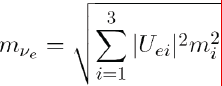 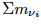 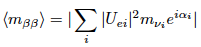 15/6/2017
Neutrino group meeting
9
DETECTING 0νββ DECAYS
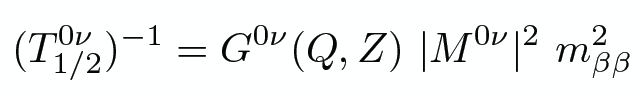 The huge lifetime of this decay (only upper limits, presently) sets experimental requirements:
Background-free, large Q (2-electron energy) isotope
Large, scalable mass of (not too expensive) purified isotope
Large fiducial volume (efficiency)
(Realistically) long running time
LOW BACKGROUND COUNTS (in counts/kg/keV/time)
HIGH ENERGY RESOLUTION (i.e., narrow energy interval for background counts)

NOTE that lowering measured  mββ requires quadratically lowering measured lifetime!  (“there is no free lunch”)
15/6/2017
Neutrino group meeting
10
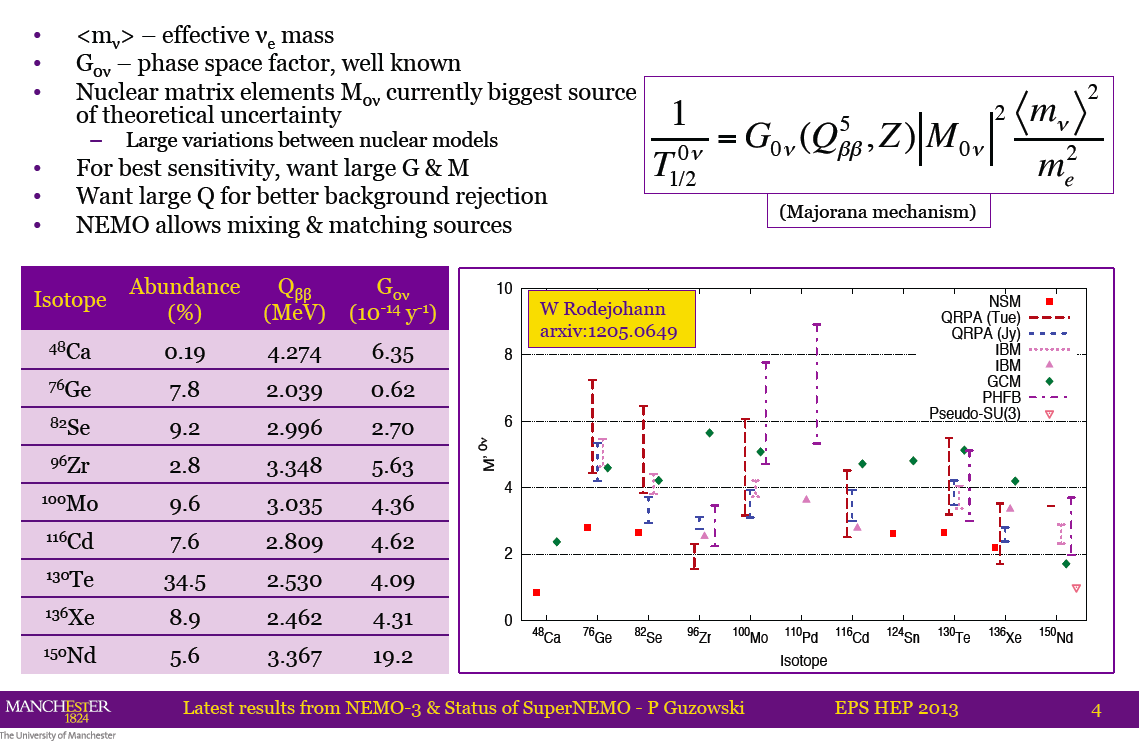 15/6/2017
Neutrino group meeting
11